Good Afternoon
Friday  February 21st, 2020
Today’s Schedule: 
Hand Back Tests - Go over them

Review Game

Journal Entry
PLEASE PUT YOUR PHONE IN THE PHONE HOLDER
Journal Video #1
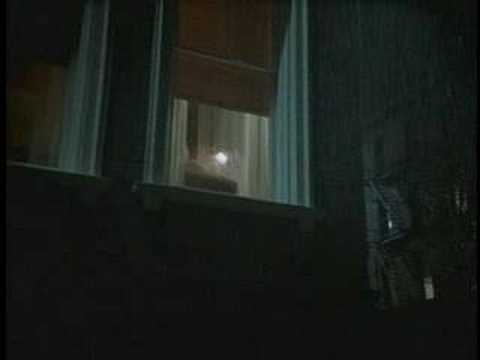 Journal Entry
Complete Journal Entry Part 1
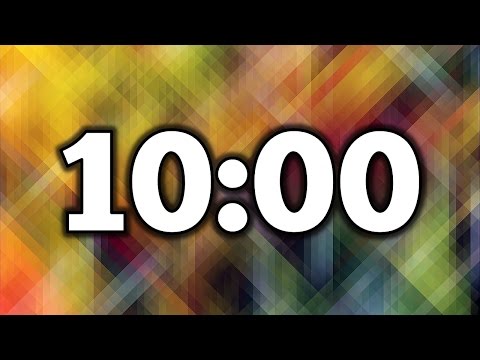 Journal Video #2
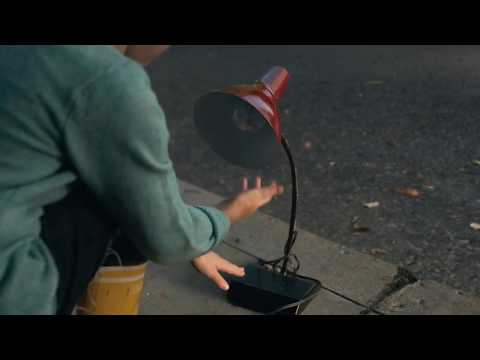 Journal Entry
Complete Journal Entry Part 1
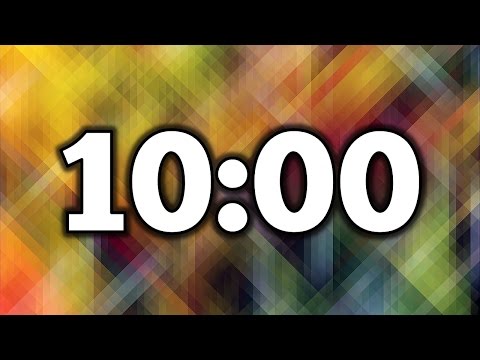